[Афиша тақырыбы] Lorem ipsum dolor sit amet, consectetuer adipiscing elit maecenas porttitor congue massa fusce
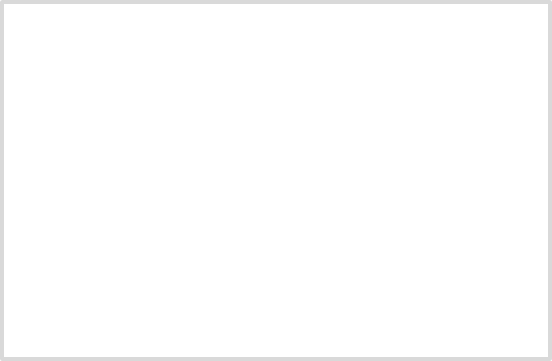 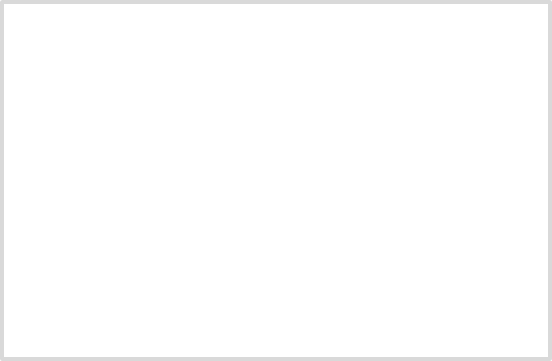 [Келесі аттар мен тақырыптарды нақты қатысушылармен ауыстырыңыз: Дорена Пашке, доктор1; Дэвид Александр, доктор2;  Джеф Хай, RN, BSN, MHA3 және Пилар Пинилла, MD41[Бірінші қатысушыға қатысты филиал қосу], 2[Екінші қатысушыға қатысты филиал қосу], 3[Үшінші қатысушыға қатысты филиал қосу], 4[Төртінші қатысушыға қатысты филиал қосу]
аңдатпа
әдістер
нәтижелер
мұнда аңдатпа таңбалауыштарсыз және таңбалауыштар қоссам не болады/
Әдістер мен сипаттамалар тізімі осында
1-әдіс
2-әдіс
3-әдіс
фон
Қажет болса, тақырып қосыңыз. Қалың қаріпті қосу үшін "Басты" қойындысындағы "Қ" түймесін басыңыз.
Фон элементі
Фон элементі
Фон элементі
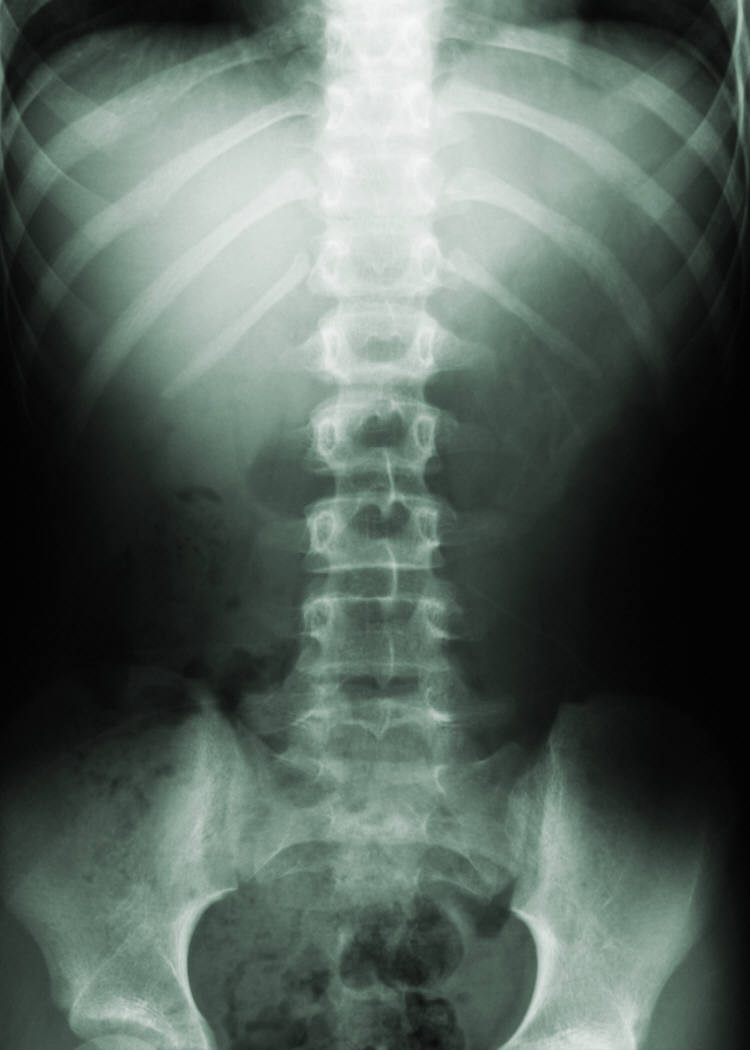 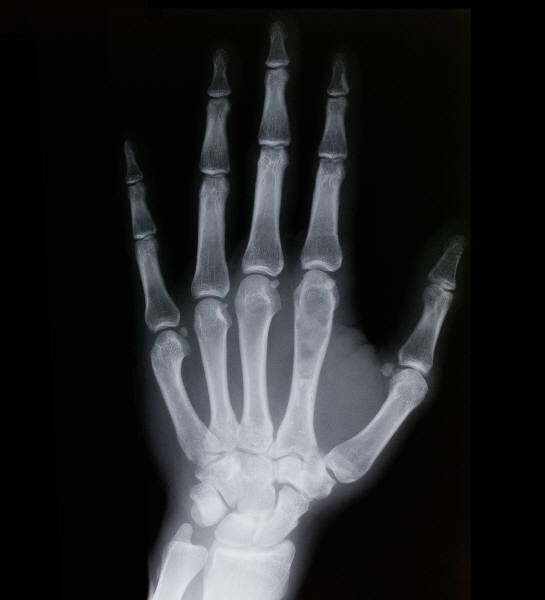 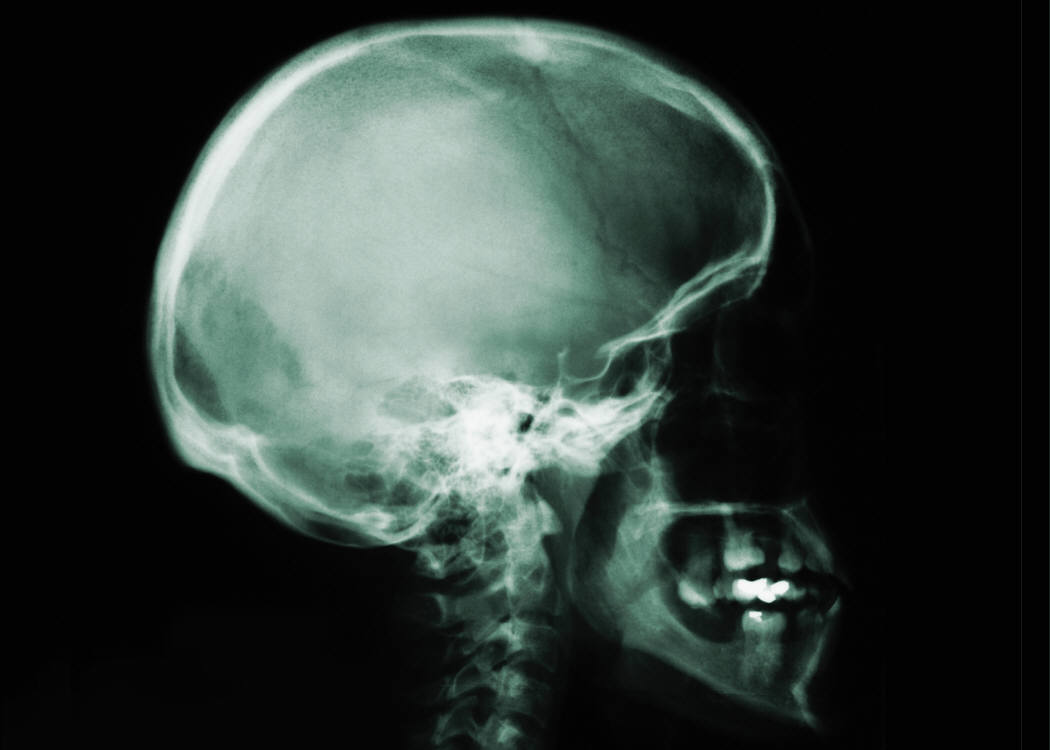 Деректер мазмұны немесе суреттер үшін тақырыпты осында теріңіз.
мақсаттар
нәтижелер
қорытындылар
Мақсаттар тізімі осында
1-мақсат
2-мақсат
3-мақсат
1-нәтиже
2-нәтиже
3-нәтиже
1-қорытынды
2-қорытынды
3-қорытынды
[Speaker Notes: Афишаны ауыстыру үшін үлгілік мазмұнды өз мазмұныңызбен алмастырыңыз. Жаңа беттен бастағыңыз келсе,  "Басты" қойындысындағы "Жаңа слайд" түймесі арқылы жаңа бет енгізіңіз, сосын мәтін мен мазмұнды бос орындарға енгізіңіз.Тақырыптыр, тақырыпшалар не негізгі мәтін үшін қосымша толтырылатын орындар керек болса, кез келген толтырылатын орынды көшіріп алыңыз және жаңасын орнына сүйреп апарыңыз.]